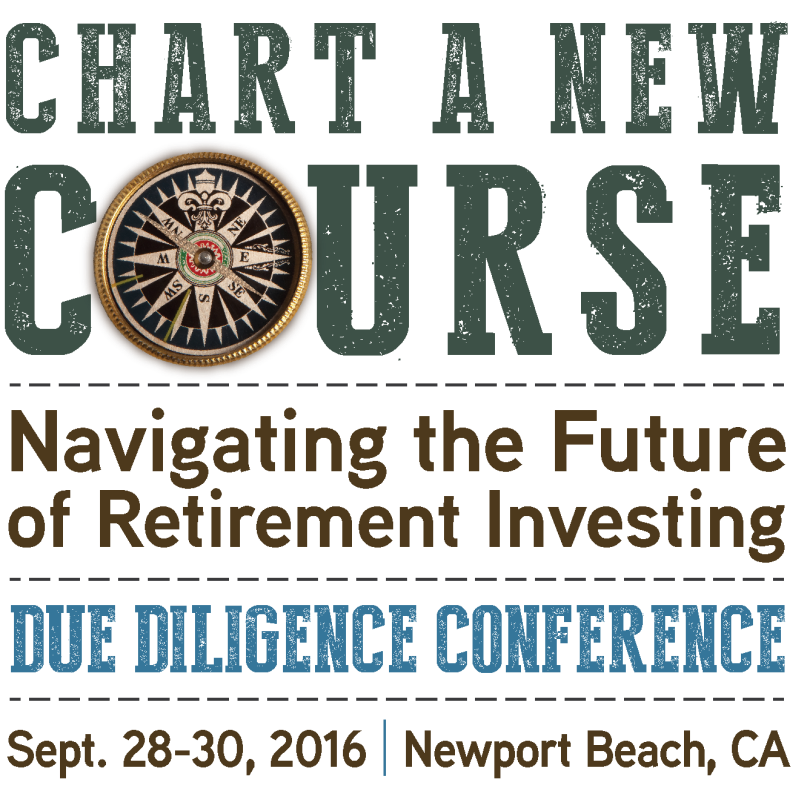 Inside Capitol Hill and the DOL’s Fiduciary Ruling
Fred Reish, ESQ.
Partner, Drinker Biddle & Reath, LLP
[Speaker Notes: For the MEMBERS Due Diligence conference in Newport Beach, CA this fall (September 28-30), we need a series of coordinated materials for the event. The selected theme/tagline is "Chart a New Course" which is in keeping with the new venue, its coastal location and the state of the industry. 

Materials would include: 
1. Web banner for registration page (dimensions to come) 
2. PowerPoint template for the event presentations 
3. Agenda for the event 
4. Pull-up/Pop-up banners at the event 
5. General web image/banner for email and miscellaneous use 
6. Postcard invitation 
7. Thank-you note 
8. Other items yet to be determined, such as on-site signage, intro video, table/event accessories. 

Essentially, we need a flexible campaign visual idea that can work across a variety of pieces and media. These could range from horizontal web banners to vertical signage. 

Initial deliverables: Two campaign concepts, with one based on interesting antique nautical maps and elements...charts, navigational items. (See http://www.visuallanguage.com/collections/downloads/VL03.PDF and http://www.visuallanguage.com/collections/ for some ideas). 

The other visual concept would be of the designer's choosing, but would still need to intelligently incorporate "Chart a New Course." 

A few other notes: 
- Would love to meet with the designer in person to go through the components, coordinate and brainstorm a bit 
- Deadlines will vary throughout the project. First priority is a web banner for the registration page.]
The DOL’s Fiduciary Guidance
Where are we?

and

How did we get here?

Political statements versus operational activities.
1
Inside Capitol Hill and the DOL’s Fiduciary Ruling – September 29, 2016
The DOL’s Fiduciary Guidance
The Department of Labor’s fiduciary guidance covers recommendations of investments and insurance products to IRAs, retirement plans, and participants.

The guidance also applies to recommendations to plan participants to take distributions and roll over to IRAs, and to IRA owners to transfer or withdraw money from their IRAs. 


Applicability date: April 10, 2017.
2
Inside Capitol Hill and the DOL’s Fiduciary Ruling – September 29, 2016
Definition of Fiduciary
An advisor gives fiduciary advice if:
The advisor provides a plan, participant or IRA owner, for compensation, direct or indirect:
a “recommendation” about buying, selling or holding investments;
continued . . .
3
Inside Capitol Hill and the DOL’s Fiduciary Ruling – September 29, 2016
Definition of Fiduciary
Continued . . .
a recommendation about the management of investment property, including:
investment policies or strategies.
portfolio composition.
selection of fiduciary advisors.
selection of account types.
a recommendation about rollovers, transfers or distributions from a plan or IRA.
4
Inside Capitol Hill and the DOL’s Fiduciary Ruling – September 29, 2016
Definition of Fiduciary
The recommendation is . . . directed to a specific recipient.

A “recommendation” is a communication that, “would reasonably be viewed as a suggestion that the advice recipient engage in or refrain from taking a particular course of action.”
5
Inside Capitol Hill and the DOL’s Fiduciary Ruling – September 29, 2016
Impact of Changes to Definition
The regulation will cause most common investment practices to plans and IRAs to be classified as fiduciary investment advice, implicating the:
Duty of loyalty
Duty of prudence
Duty for reasonable compensation: Services
Duty for reasonable costs
6
Inside Capitol Hill and the DOL’s Fiduciary Ruling – September 29, 2016
Best Interest Standard
Fiduciary advice must satisfy the “best interest” standard of care:

Investment advice is in the “best interest” of a retirement investor when the fiduciary advisor “acts with the care, skill, prudence, and diligence under the circumstances then prevailing that a prudent person acting in a like capacity and familiar with such matters would use in the conduct of an enterprise of a like character and with like aims, . . .”
Note: Roles of “financial institution” and advisor.
continued . . .
7
Inside Capitol Hill and the DOL’s Fiduciary Ruling – September 29, 2016
Best Interest Standard
Continued . . .
. . . based on the investment objectives, risk tolerance, financial circumstances, and needs of the retirement investor, . . .
Note: Individualized to the investor.
continued . . .
8
Inside Capitol Hill and the DOL’s Fiduciary Ruling – September 29, 2016
Best Interest Standard
Continued . . .
. . . without regard to the financial or other interests of the  advisor, Financial Institution or any Affiliate, Related Entity, or other party.
Note: Duty of loyalty.
9
Inside Capitol Hill and the DOL’s Fiduciary Ruling – September 29, 2016
A Prudent Process
An informed and reasoned decision, applying:
Generally accepted investment theories; and
Prevailing investment industry practices.
Note:
Documentation of compliance.
“Retirement” investor.
10
Inside Capitol Hill and the DOL’s Fiduciary Ruling – September 29, 2016
Prohibited Transaction Rules
Both ERISA and the Code prohibit fiduciary advice:
that results in receipt of compensation by the “advisor”* from a party other than the plan; or
where the “advisor”* causes himself to receive a benefit (e.g., compensation).
*“advisor” includes affiliates.
Compensation: Money or monetary value.
11
Inside Capitol Hill and the DOL’s Fiduciary Ruling – September 29, 2016
Impact of the Changes
Evolution, not revolution:
Best interest standard of care.
Prohibited transaction exemptions.
Fee-based versus commission-based  compensation.
Reasonable compensation.
Evolution of products and services.
12
Inside Capitol Hill and the DOL’s Fiduciary Ruling – September 29, 2016
Considerations for Conflict
Advisors have two alternatives for compliance:
Eliminating conflicts of interest:
“pure” level fee
offsets
pay-overs
Use of exemptions:
84-24
BICE
Roles of advisor and financial institution
13
Inside Capitol Hill and the DOL’s Fiduciary Ruling – September 29, 2016
Fiduciary Regulation
Prohibited transaction exemptions:
PTE 84-24 for insurance contracts and fixed-rate annuity contracts.
Best Interest Contract Exemption (BICE) for all investments and insurance products (including fixed indexed and variable annuities).
Applicability date: April 10, 2017 (but certain BICE conditions delayed until January 1, 2018).
14
Inside Capitol Hill and the DOL’s Fiduciary Ruling – September 29, 2016
PTCE 84-24
Major conditions for exemption for insurance commissions:
Advisor must act in best interest of plan or IRA.
Statements must not be misleading.
Compensation (e.g., commissions) must be reasonable for services.
Importance of services.
15
Inside Capitol Hill and the DOL’s Fiduciary Ruling – September 29, 2016
PTCE 84-24
Commissions must be disclosed.
Charges, surrender fees, etc., must be disclosed.
Transaction must be approved in writing.
16
Inside Capitol Hill and the DOL’s Fiduciary Ruling – September 29, 2016
The BIC Exemption
BICE has a number of requirements; some of the most significant are:
A written contract for an IRA (or plan not covered by ERISA), or written disclosure for an ERISA retirement plan, before a transaction.
The contract is between the “financial institution” and the retirement investor.
The contract or disclosure must acknowledge fiduciary status.
continued . . .
17
Inside Capitol Hill and the DOL’s Fiduciary Ruling – September 29, 2016
The BIC Exemption
Continued . . .
The contract or disclosure agrees to “Impartial Conduct Standards,” including adherence to Best Interest standard and limiting compensation to reasonable amounts.

The agreement must affirmatively warrant conduct by the advisor and the financial institution.

The contract must be signed, or the disclosure made, no later than point-of-sale, but the provisions must be retroactive.
Importance of services.
Advisor compensation issues.
18
Inside Capitol Hill and the DOL’s Fiduciary Ruling – September 29, 2016
Distributions and Rollovers
Fiduciary advice includes:
“. . . recommendations with respect to rollovers, transfers, or distributions from a plan or IRA, including whether, in what amount, in what form, and to what destination such a rollover, transfer, or distribution should be made;”
Note: Recommendation versus education.
19
Inside Capitol Hill and the DOL’s Fiduciary Ruling – September 29, 2016
Recommendations of Rollovers and Transfers
Best interest considerations for plan distributions and rollovers.
Best interest considerations for transfers of IRAs.
Prohibited transaction exemptions:
PTE 84-24.
Level Fee Fiduciary (BICE-lite).
BICE.
20
Inside Capitol Hill and the DOL’s Fiduciary Ruling – September 29, 2016
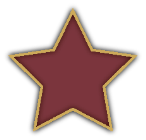 CALIFORNIA  |  DELAWARE  |  ILLINOIS  |  NEW JERSEY
NEW YORK  |  PENNSYLVANIA  |  WASHINGTON DC  |  WISCONSIN

© 2016 Drinker Biddle & Reath LLP  |  All rights reserved.
A Delaware limited liability partnership
FRED REISH, ESQ.1800 Century Park East, Suite 1500Los Angeles, CA 90067 
(310) 203-4047(310) 229-1285 [fax]
Fred.Reish@DBR.com
www.linkedin.com/in/fredreish
www.drinkerbiddle.com
Follow Fred on Twitter @fredreish
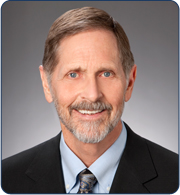